Modelo de diagrama de espinha de peixe com símbolos em PowerPoint
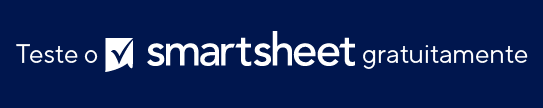 Quando usar este modelo: este gráfico de espinha de peixe é perfeito para ambientes colaborativos, como workshops ou reuniões de equipe, onde é essencial visualizar a relação entre vários fatores e um objetivo central. O modelo pode ser uma ferramenta para equipes de desenvolvimento de produtos que precisam rastrear problemas até fatores operacionais, técnicos ou humanos. As equipes de marketing podem usar o diagrama para detalhar elementos da campanha e identificar diferentes influências nos resultados.
  
Recursos notáveis do modelo: o diagrama usa símbolos fáceis de entender para categorias como recursos humanos, processos e pesquisa. A colocação dos símbolos ajuda você a organizar facilmente pensamentos e discussões em torno do problema central, enquanto o design colorido do modelo aumenta o apelo visual.
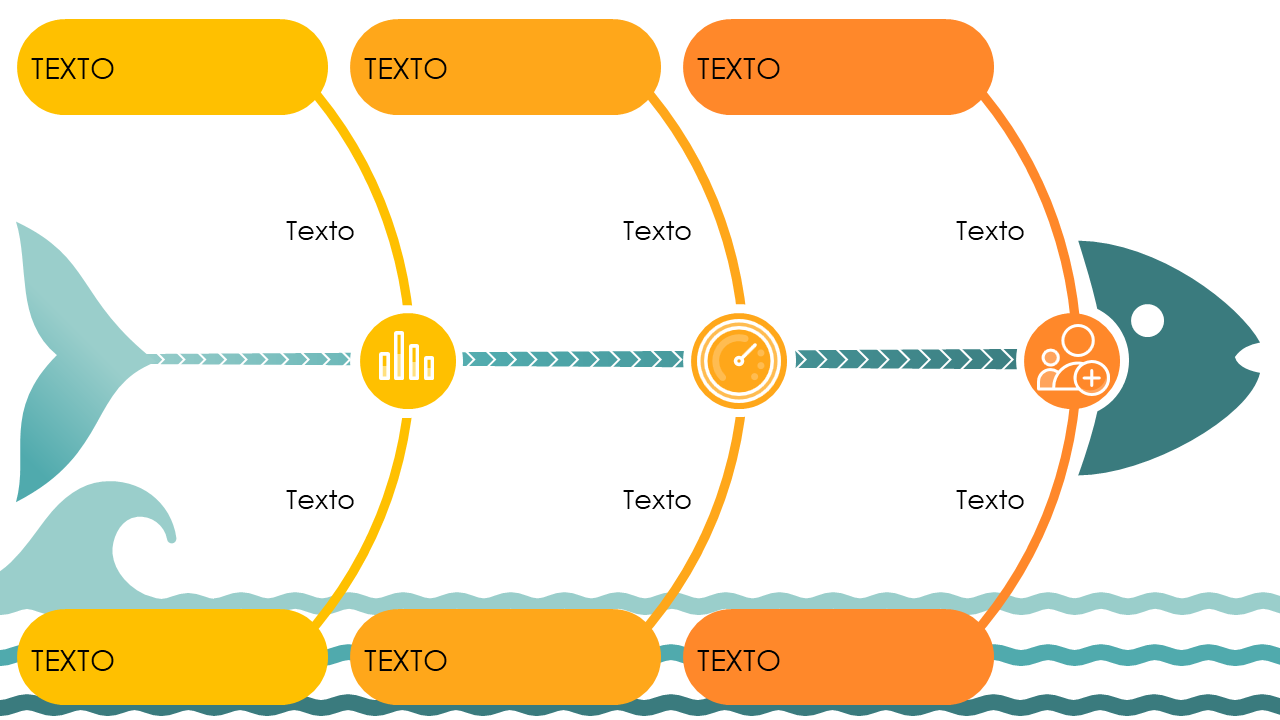 TEXTO
TEXTO
TEXTO
Texto
Texto
Texto
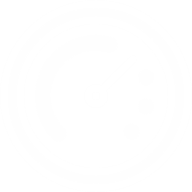 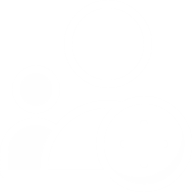 Texto
Texto
Texto
TEXTO
TEXTO
TEXTO